LA REALIDAD Y LA FANTASÍA EN OJOS DE PERRO AZUL
CATALINA “KATE” CHANG, DPTO. DE ANTROPOLOGÍA (NTU)
臺大人類學系 張逸台
ÍNDICE
Introducción general 
Resumen- construyendo un sueño
Temas fundamentales
”Ojos” de perro azul: el hecho de mirar y lo que se ve
La realidad y la fantasía
¿Es una obra del realismo mágico?
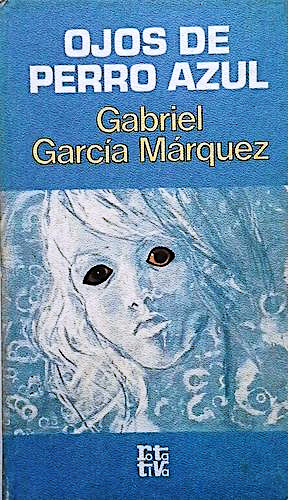 INTRODUCCIÓN
Los cuentos de Gabriel García Márquez: 
Un señor muy viejo con unas alas enormes(1968), El ahogado más hermoso del mundo(1968), Los funerales de la Mamá grande(1962)….
Ojos de perro azul –
	Un experimento inicial de García Márquez (1950; Cien Años de Soledad-1967)
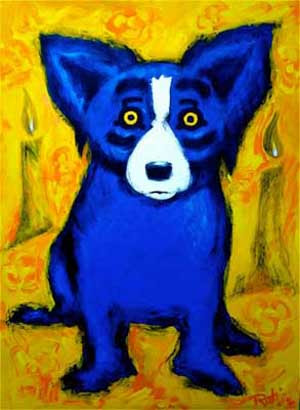 “OJOS DE PERRO AZUL” : EL RESUMEN
Personajes: El narrador + una mujer sin nombre
Escenario: Un sueño 
Una conversación entre los dos
CONSTRUYENDO UN SUEÑO
Lugar: Una habitación
Objetos:
		-Un asiento 
		-Un cigarrillo
		-Un espejo
		-Un velador
		-Un tocador
Una frase: 
“Ojos de perro azul”
La terminación: el caer de una cucharita
-”Entonces me miró. Yo creía que me miraba por primera vez.” 
(–Comienza en medio de una escena)
-”Yo mirándola desde el asiento, haciendo equilibrio en una de sus patas posteriores. Ella de pie, con una mano larga y quieta sobre el velador, mirándome.”(–Interacciones entre los dos personajes; los personajes y el mundo del sueño)
-’A veces, en otros sueños, he creído que no eres sino una estatuilla de bronce en el rincón de algún museo. Tal vez por eso sientes frío.’ Y ella dijo: ‘A veces, cuando me duermo sobre el corazón, siento que el cuerpo se me vuelve huevo y la piel como una lámina.’ (– Los elementos irreales y extraños en su conversación)
LOS TEMAS
El sueño y la conciencia 
La intimidad y la soledad
La naturaleza desesperada de nuestra búsqueda de conexiones
1.“OJOS” DE PERRO AZUL–
EL HECHO DE MIRAR Y LO QUE SE VE
“La vi caminar hacia el tocador. La vi aparecer en la luna circular del espejo mirándome… La vi seguir mirándome con sus grandes ojos de ceniza encendida…”
“Y yo volví a decirle: ‘Te veo.’ 
Y ella volvió a levantar los ojos 
desde su corpiño. ‘Es imposible,’ 
dijo.Yo pregunté por qué. Y ella, con 
los ojos otra vez quietos en el corpiño: 
‘Porque tienes la cara vuelta hacia la pared.’
Mira (Narrador-Mujer) vs. Buscar (Mujer-Narrador)
Ver vs. Reconocer: La mirada correspondida 
La vista como la consciencia en el mundo de sueños: Un lugar de anhelo 
	- “Me gustaría tocarte”, volvía a decir. Y ella dijo: “Lo echarías todo a perder.”
2. LA REALIDAD /
/
LA FANTASÍA
LA REALIDAD /
/
LA FANTASÍA
El narrador sospechoso
¿Cuyo sueño es él?  
Ver es creer – Ver es recordar
 
–La vida real: Una fantasía
¿EL REALISMO MÁGICO/ RELATO FANTÁSTICO?
La imagen de
pagina 3:  https://www.google.com/url?sa=i&url=https%3A%2F%2Fwww.abebooks.com%2Ffirst-edition%2FOJOS-PERRO-AZUL-GARC%25C3%258DA-M%25C3%2581RQUEZ-GABRIEL%2F22411075532%2Fbd&psig=AOvVaw1hIncbjTLcdrgJeHydzCBc&ust=1639134025109000&source=images&cd=vfe&ved=0CAsQjRxqFwoTCIDmlZ_I1vQCFQAAAAAdAAAAABAK
pagina 4:  http://www.tonyvigorito.com/blog/eyes-of-a-blue-dog/